СЕССИЯ 6
EndNote Basic
EndNote Basic: стартовая страница
Добавление ссылок из Web of Science
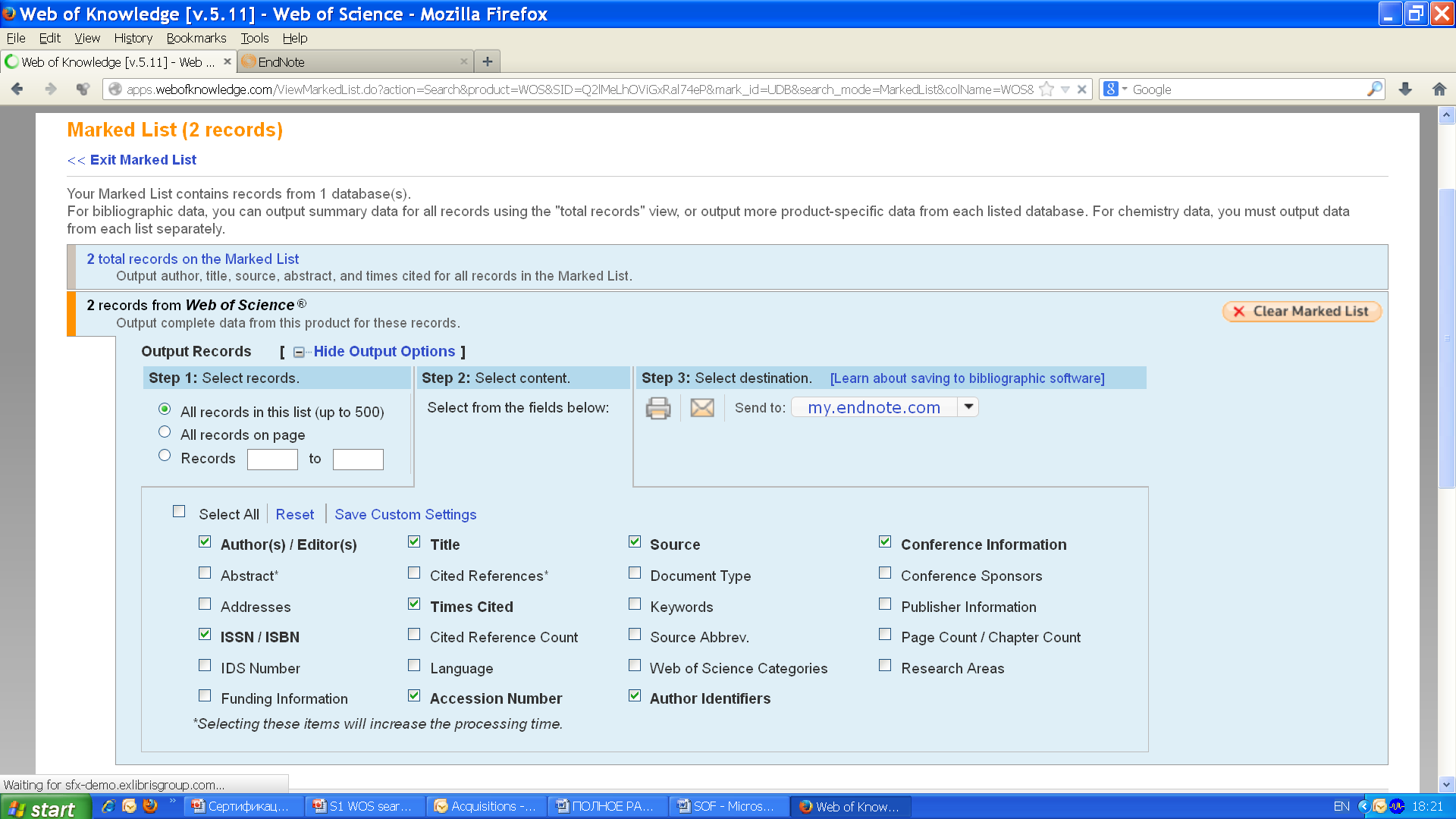 Добавление ссылок: форма “new reference”
Добавление ссылок: collect references
Управление группами ссылок
Выбор стиля библиографии
EndNote X7 (десктоп-версия)
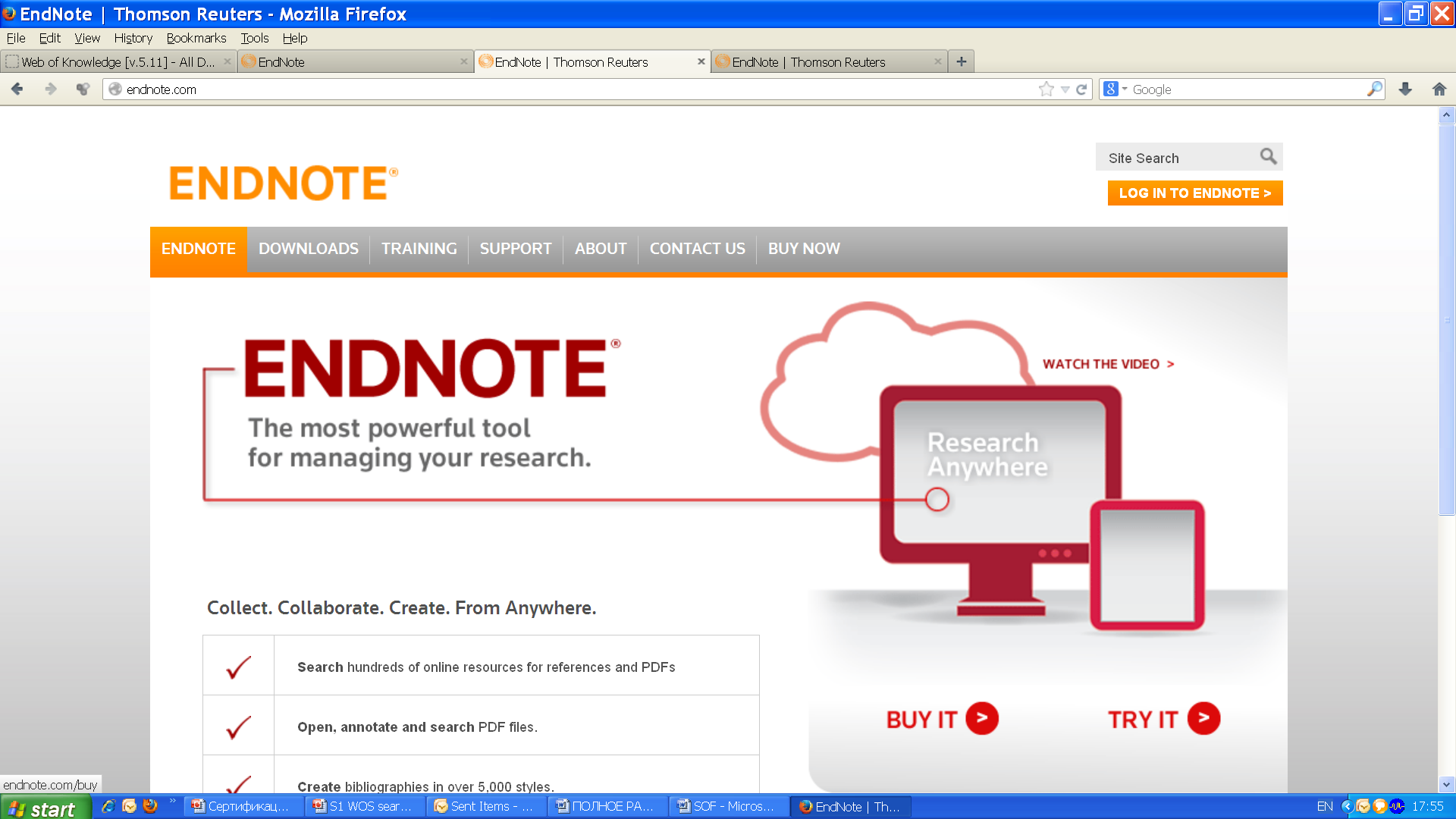